Твое    здоровье
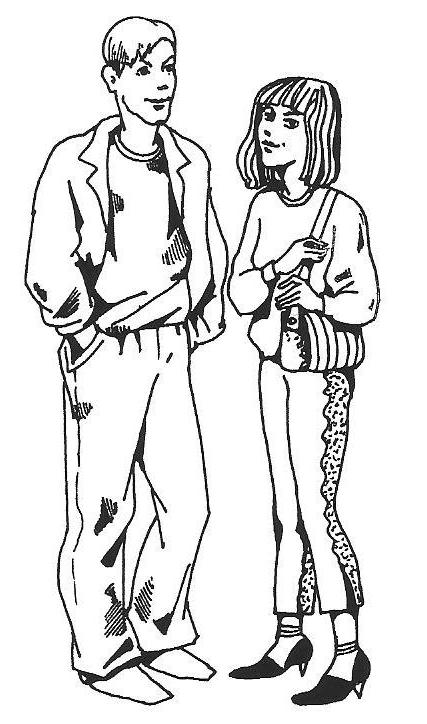 ЗАДАЧИ:
сформировать ценностное отношение к своему здоровью;
 сохранять и укреплять своё здоровье, соблюдая личную гигиену;
познакомиться с различными способами закаливающих процедур;
обрести и углубить навыки по предупреждению некоторых заболеваний.
Повышению сопротивляемости организма к разным неблагоприятным факторам, приспособлению человека к окружающей среде способствует правильное питание, закаливание, физкультура, регулярные занятия зарядкой и другие гигиенические меры
Закаливание
Закаливание - систематическое целенаправленное воздействие внешних факторов (холода, тепла,солнечные лучи, физические нагрузки);
Закаливание можно рассматривать как обязательный элемент физического воспитания;
Закаливание - средство профилактики простудных заболеваний.
Сущность закаливания – в тренировке	системы терморегуляции, в развитии защитных реакци организма на неблагоприятные воздействия внешней среды. Повышается устойчивость организма к воздействию погодных факторов, которые могут привести к заболеваниям, понижению общей и специальной работоспособности
Виды закаливания
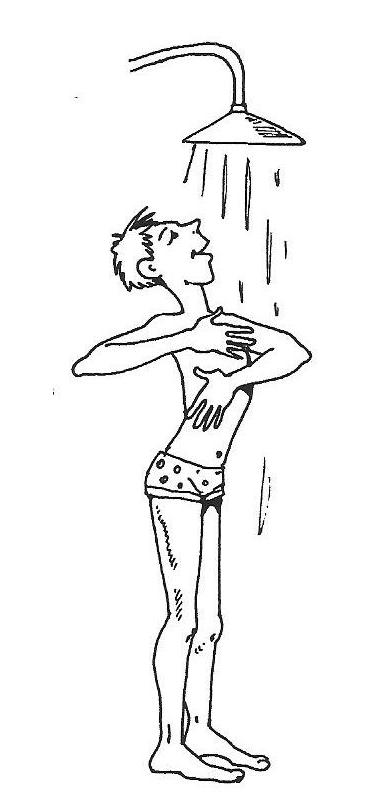 Воздушные ванны; 
Водные процедуры;
Солнечные ванны (облучение солнцем); 
Босохождение.
Основные правила закаливания
Постепенное увеличение закаливающих нагрузок;
Последовательность перехода от легких процедур к процедурам с более интенсивным воздействием;
Регулярность и систематичность;
Комплексность;
Учет индивидуальных особенностей организма.
Воздушные закаливающие процедуры - воздействие воздуха разной температуры на обнаженное или полуобнаженное тело. Могут применяться в состоянии покоя или в сочетании с физическими упражнениями (статическими и динамическими).Воздушные ванны  нежны и безопасны среди всех средств закаливания. С них рекомендуется начинать все закаливающие процедуры
Воздушные ванны:тепловые        +20° - +30 С  прохладные  +14 -   +20С холодные    ниже 14° С
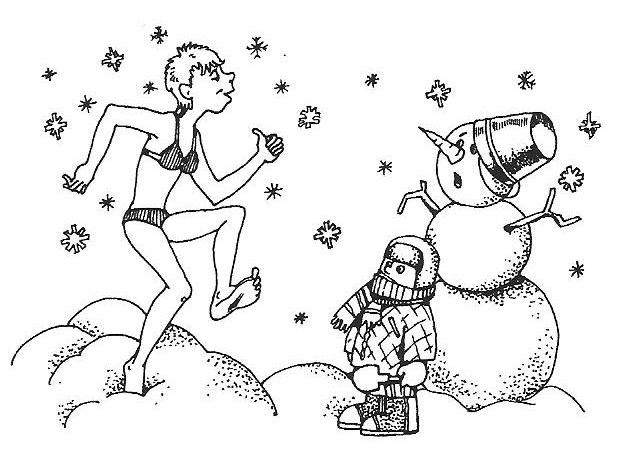 Закаливание воздухом
начинают при 20-15гр.С -продолжительность от 10мин. Можно довести до 2 часов;
10-5гр.С. в течении 15-20мин;
После воздушных ванн рекомендуется применять водные процедуры;
закаливанию должны сопутствовать физические упражнения. предупреждающие охлаждение тела;
холодные и прохладные воздушные ванны следует заканчивать растиранием тела и теплым душем;
сон при открытой форточке зимой повышает эффективность этого вида закаливания.
Закаливание с помощью водных процедур включает в себя:
обтирание (с него начинают закаливание водой);
обливание (к нему приступают через 2-3 недели после обтирания);
душ, в том числе и контрастный, с резкой, но непродолжитель­ной сменой температуры;
ванны;
купание в бассейне или открытом водоеме.
Закаливание водойОбтирание
начинают с оттирания – общего или частичного;
приступая к водной процедуре- температура воздуха должна быть не ниже 18-20град.С;
для неподготовленного организма первые оттирания лучше проводить водой, температура которой близка к температуре поверхности тела человека;
снижение температуры постепенное в течении 2-х месяцев(на 1-2гр.С в неделю);
вся процедура – не более 3-5 мин;
обтирание утром, после гигиенической гимнастики.
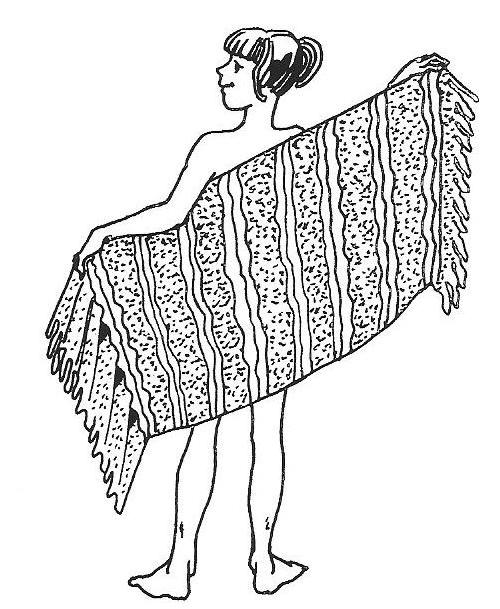 Обливание
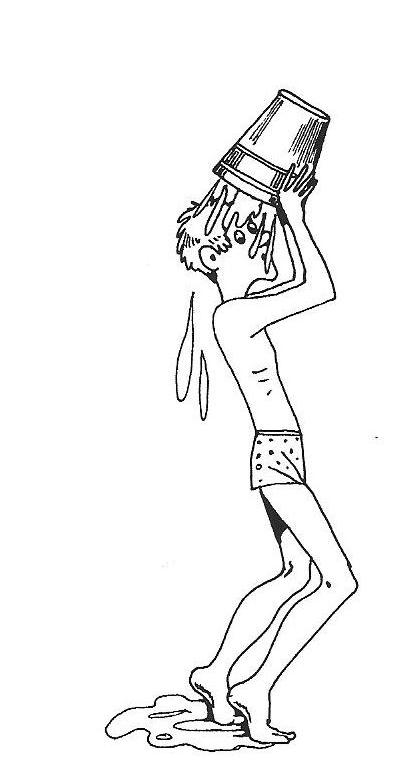 ежедневная процедура, не требующая много времени;
понижение температуры при каждом последующем обливании на 1град.С, доводя с 33-34град.с до 20-22град.С;
при общем обливании вода должна равномерно стекать по всему телу;
после этой температуры необходимо растереться махровым полотенцем.
Холодный душ 
2-3 недели холодный душ температура воды должна быть 35-36град.С;
снижаем до 25градС. и ниже в зависимости от индивидуальной переносимости.
Прохладный душ 
хорошо освежает; 
вызывает чувство бодрости;
повышает обмен веществ.
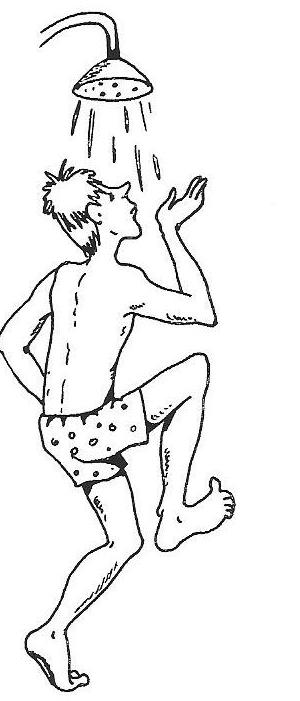 Моржевание
Осторожно, после длительной подготовки, имеет не желательные последствия
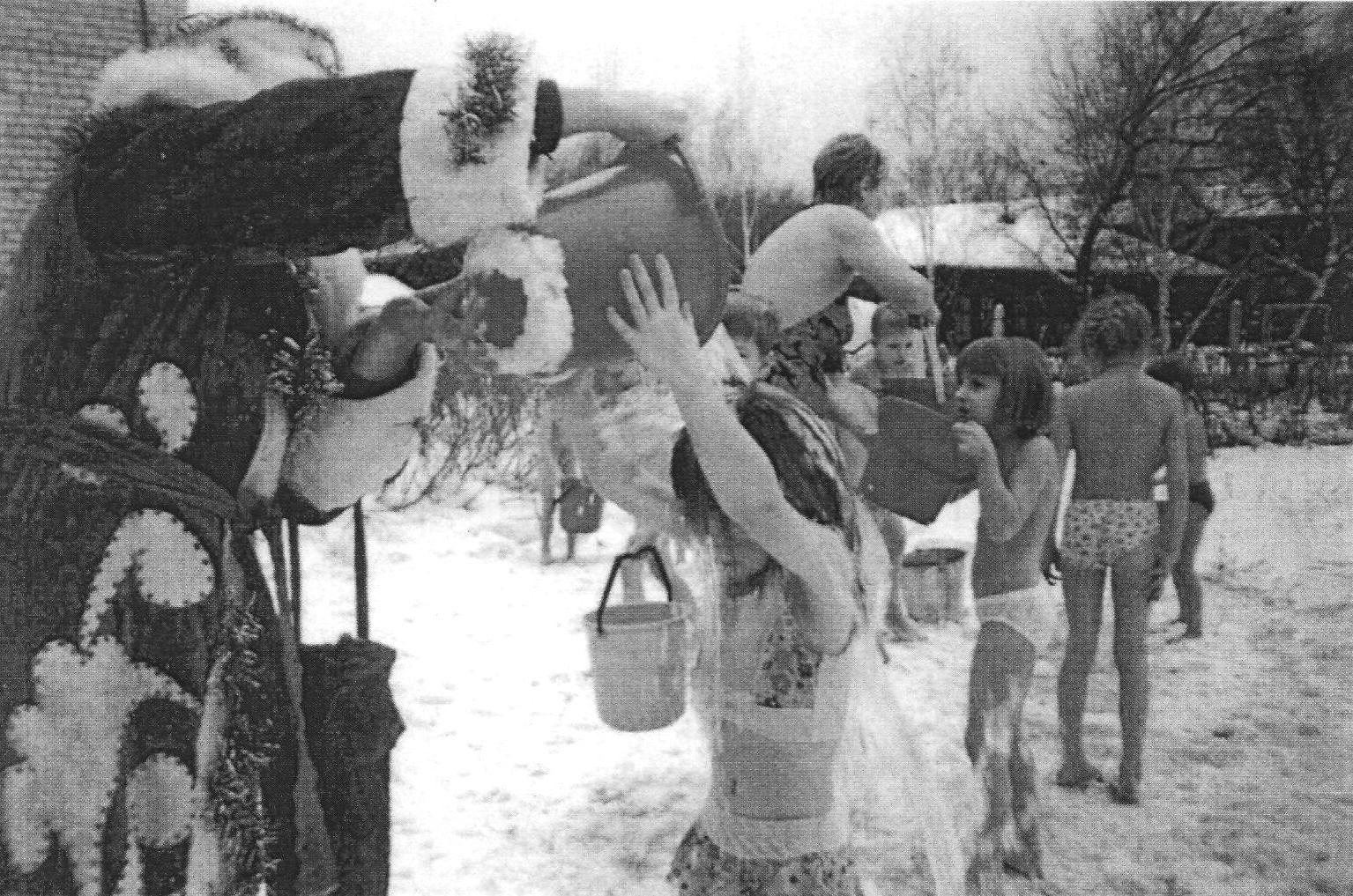 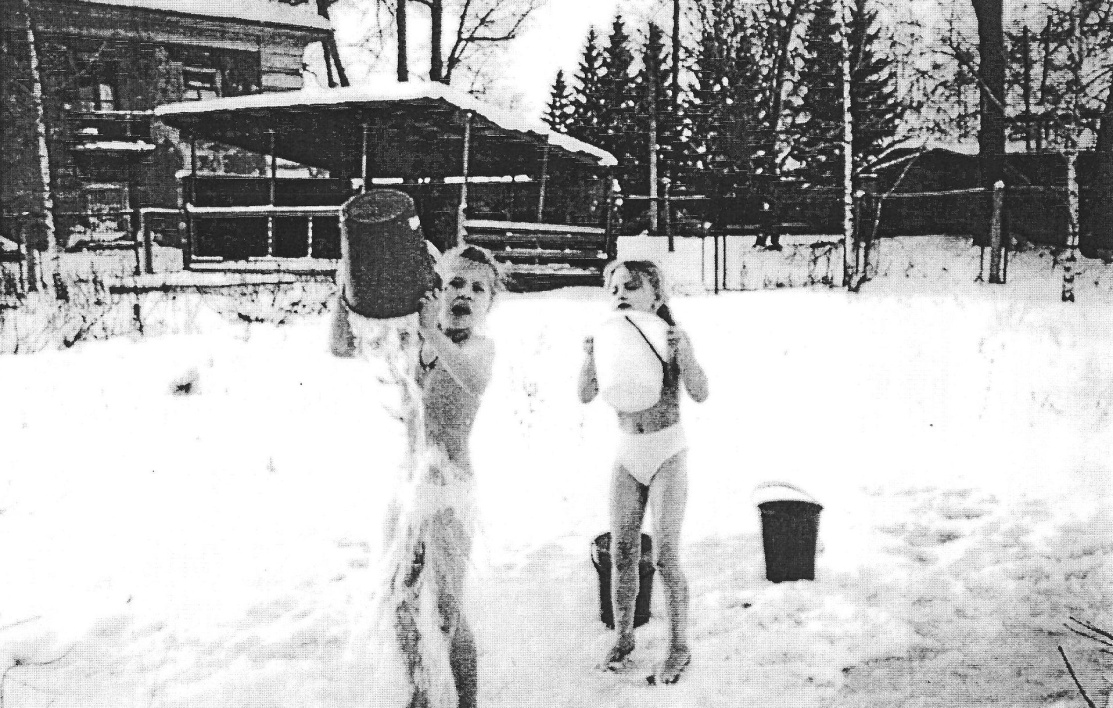 Закаливание с помощью солнечного облучения (солнечно-воздушные)
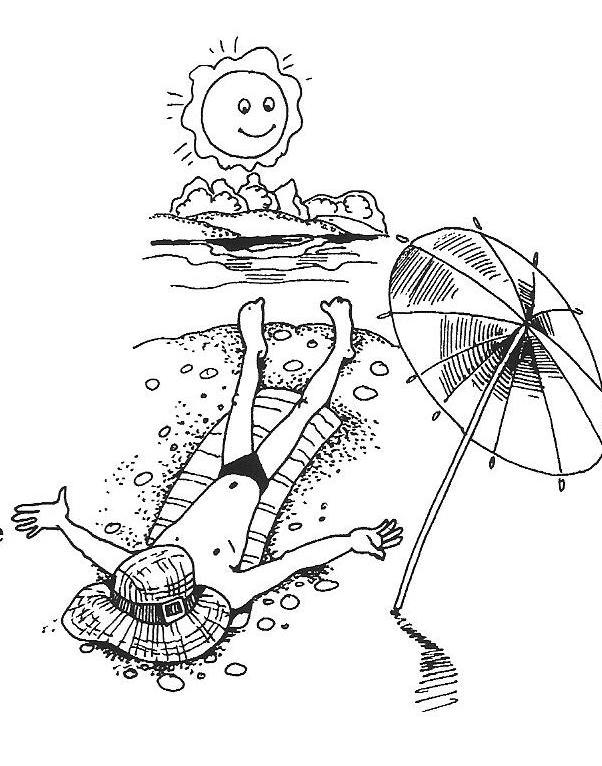 Принимать воздушно-солнечные ванны можно:
на берегу реки;
местах, удаленных от объектов, могут загрязнять атмосферу;
самое подходящее время для принятия солнечных ванн - утренние часы (9-12 часов) .В это время солнечный спектр содержит больше ультрафиолетовых лучей и меньше инфракрасных»;
ультрафиолетовые лучи повышают сопротивляемость организма, инфракрасные могут вызвать перегрев;
в умеренных дозах лучи положительно влияют на обменные процессы, благоприятно воздействуют на развитие организма, улучшают дыхание и кровообращение, повышают работоспособность.
солнечные ванны вырабатывают тепловую	выносливость;- при закаливании следует ложиться ногами к солнцу, защищая при этом голову и глаза;-продолжительность процедуры в первые дни не должна превышать 5-10 минут, увеличивая на 5-10мин. ежедневно, доводя до 2-3 часов в день;-обязательно смена положения тела и перерывы при приеме солнечных ванн каждые 10-15 мин.
-не рекомендуется загорать на тощак, непосредственно перед едой и сразу же после нее. Принимать  загар спустя 30-40 мин. После завтрака.-Заканчивать не менее чем за час до еды.-нельзя спать под прямыми солнечными лучами! Обильное потоотделение вызывает обезвоживание и потерю солей. Это может спровоцировать тепловой удар.
Длительное пребывание на солнце может привести к:
ожогам,
солнечным и тепловым ударам,
нарушениям деятельности сердечно-сосудистой
системы,
онкологическим (опухолевым) заболеваниям
кожи,
раннему старению.
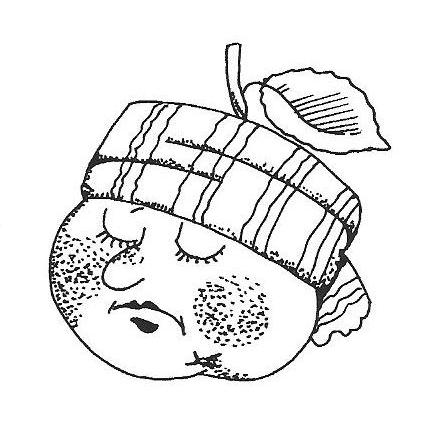 -Чрезмерное увлечение солнцем может привестик тяжелым последствиям!-Нельзя доводить себя до обильного потения и спать во время принятиявоздушно-солнечных ванн            НЕ НАВРЕДИ СЕБЕ САМ!!!
ХОЖДЕНИЕ БОСИКОМ (БОСОХОЖДЕНИЕ)
ХОДЬБА БОСИКОМ – ЭТО СИЛЬНЕЙШЕЕ ПРОФИЛАКТИЧЕСКОЕ И ЦЕЛИТЕЛЬНОЕ СРЕДСТВО

Приступать постепенно,
Начинать босохождение дома по ковру и по голому полу, позже по росе,
Эффективно босохождение по снегу (первоначально 2-4 мин.)
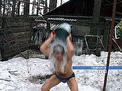 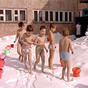 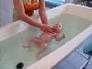 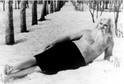 Контрольное задание
К каждому из приведенных ниже вопросов  предлагается  на выбор  несколько ответов. Отметь ответ, который Ты считаешь правильным
1. Личная гигиена необходима:А - для сохранения и 	укрепления здоровьяБ - для повышения аппетитаВ - для предотвращения 	заболеваний
2. Выбирая зубную щетку, нужно ориентироваться на:А- фирму-производителяБ - стоимостьВ - состояние зубов и десен
3. Основное орудие механической чистки зубов;А- палецБ-зубная щеткаВ - зубная нить
4. Перед сном целесообразна:А - прогулка на свежем воздухеБ - активная физическая 	деятельностьВ - принятие алкоголя
5. Воздушные ванны бывают:А -тепловыми, прохладными, 	холодными Б – ультрафиолетовые
6. Одежда и обувь обязательно должны быть:А - импортного производстваБ - моднымиВ – комфортными
7. Прежде всего кожа должна быть:А - чистойБ - покрытой макияжемВ – татуированной
8. Уход за полостью  рта и зубами  необходим:А - для поддержания здоровьяБ - для закаливания организмаВ - для развития ловкости движений
9. Закаливание  правильно проводить:А - в тени озелененных 	участковБ - на ярком солнце, при высокой 	температуре 	воздуха
10. Закаливаться начинают:А - при очень низкой температуре 	воздуха Б - в зимний период без головного 	убора В - составив программу 	оздоровления
[Speaker Notes: Учащиеся обмениваются тетрадями для взаимоконтроля]
Ответы к контрольному заданию